SPSP 2022 Webinar Series
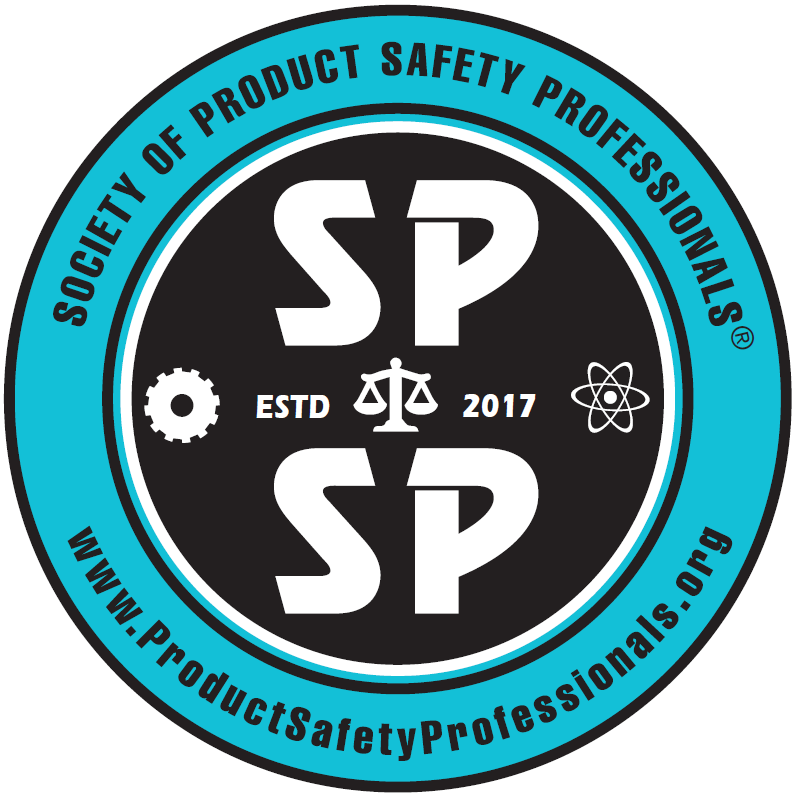 Recall Preparation (Part 2):  
Plans and Insurance

April 14, 2022
1:00 – 2:00 p.m. ET

Sponsored by Sedgwick Brand Protection
1
SPSP Webinar Speakers
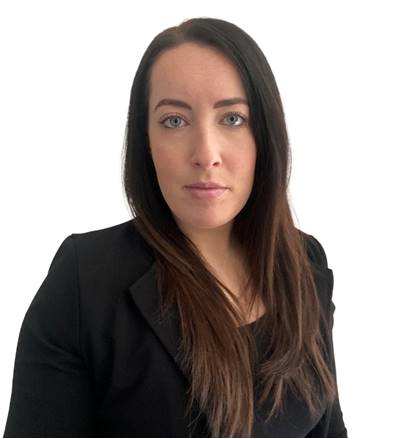 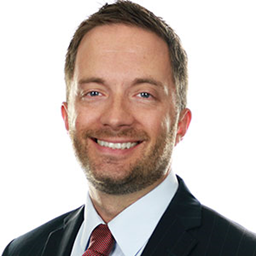 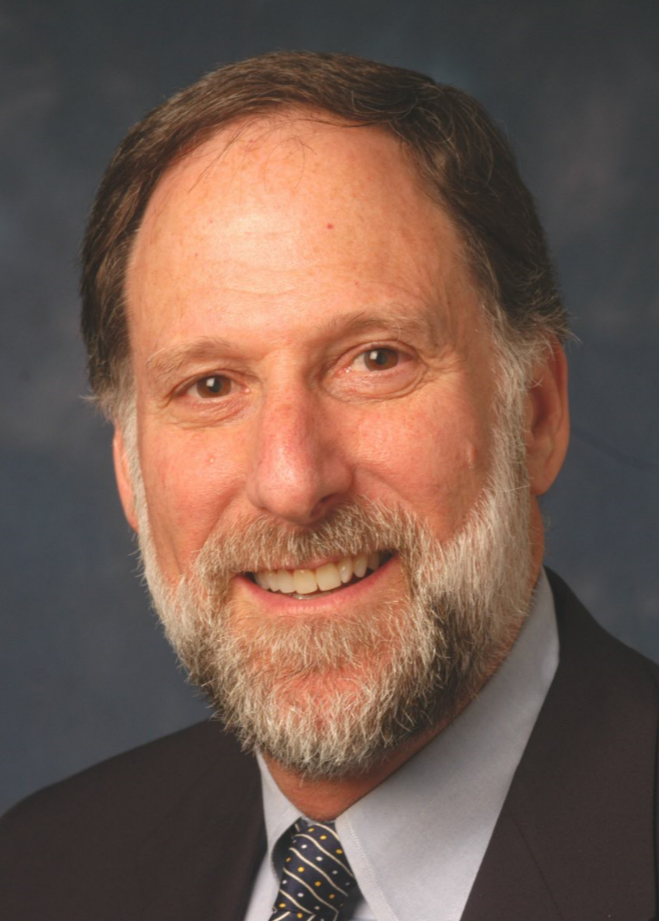 Chris Harvey
Sedgwick Brand Protection
Kenneth Ross 
Bowman and Brooke LLP
Amie Townsend
HISCOX Insurance
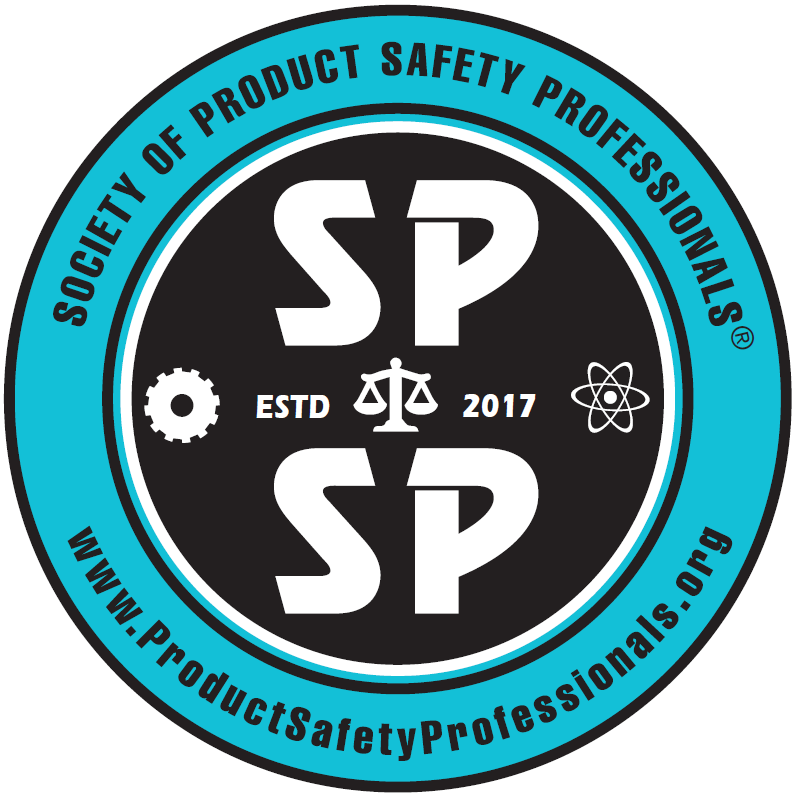 2
[Speaker Notes: KR will introduce the speakers and the subject]
Topics
What is recall insurance, what does it cover, how is it different from CGL policies
Recall plans
How to create 
What do they cover 
How to implement
How to educate employees
How to gauge preparedness – mock recalls, etc.
What do insurance companies look for in recall plans and other ways companies should prepare for recalls
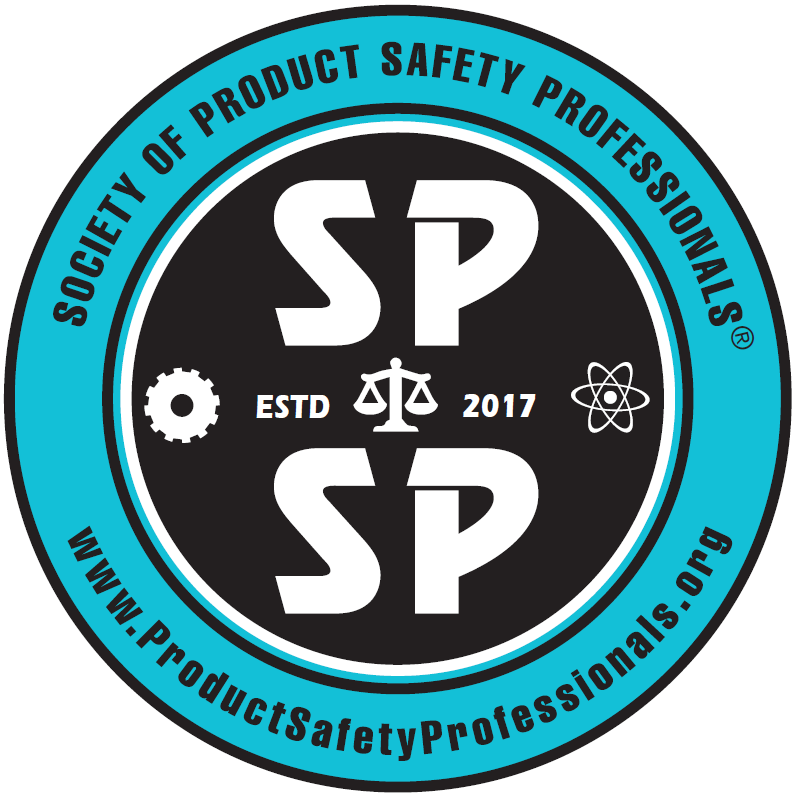 3
Topics
Recall Insurance
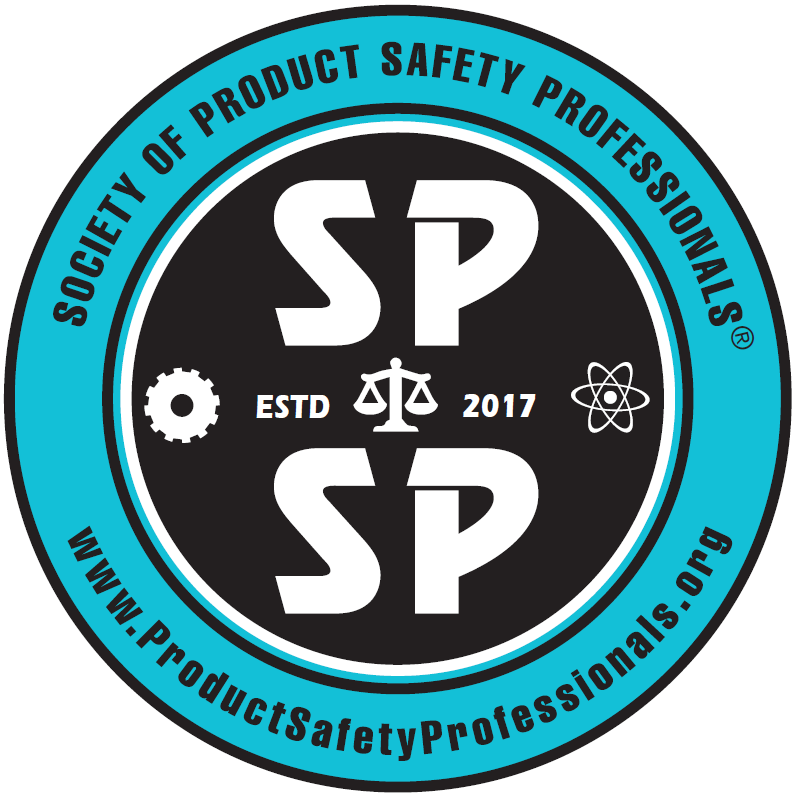 4
Product Recall Insurance
Safety triggered recall and government ordered recall policy for manufacturers and distributors. Has to have caused or is likely to cause bodily injury or property damage.
Protection for a company’s balance sheet and their brand
Designed to cover the first party costs related to a recall that are excluded in most liability covers
Access to crisis consultant expertise
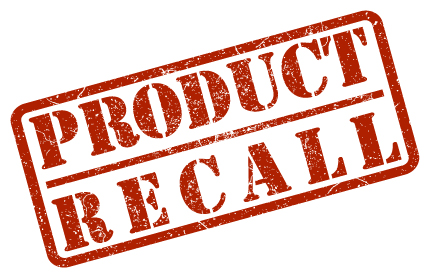 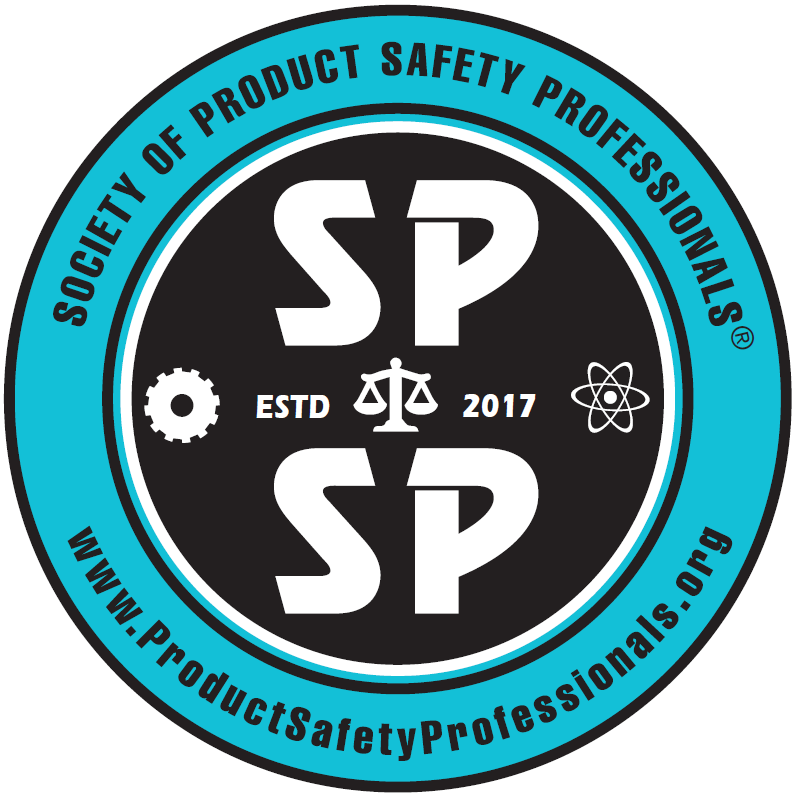 5
Product Recall Insurance
Basic triggers: Bodily Injury & Property Damage
Following an error in the manufacturing or design of a product
Product Defect
Government Recall
Malicious Product Tampering
Product Extortion
Third Party Loss
Costs covered:
Pre-Recall & Recall Costs
Business Interruption & Extra Expenses
Brand Rehabilitation Expenses
Extortion Costs
Consultants Costs
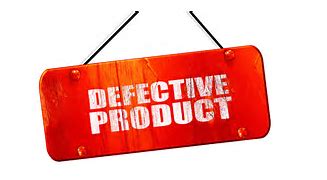 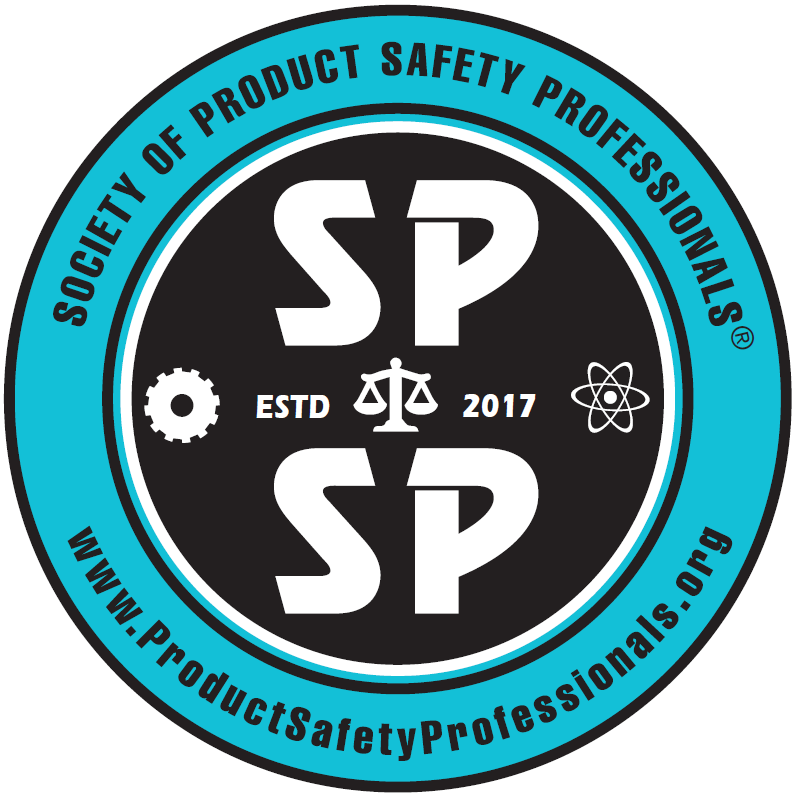 6
Recall vs Liability insurance
General / Property Liability
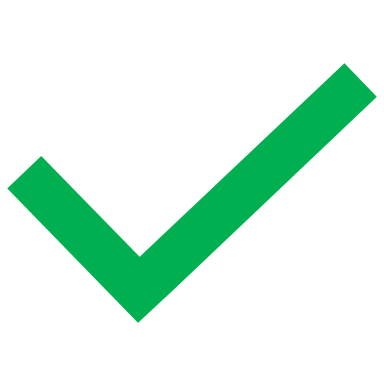 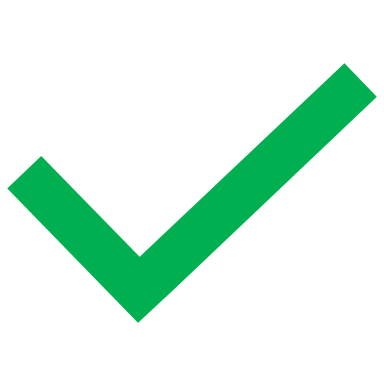 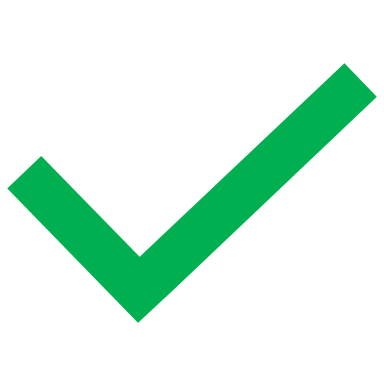 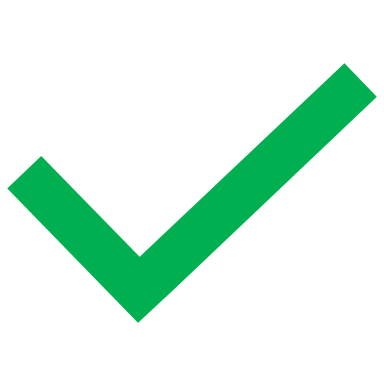 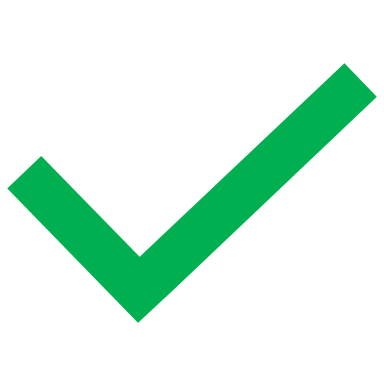 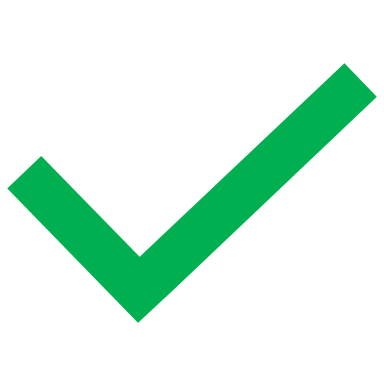 Product Recall
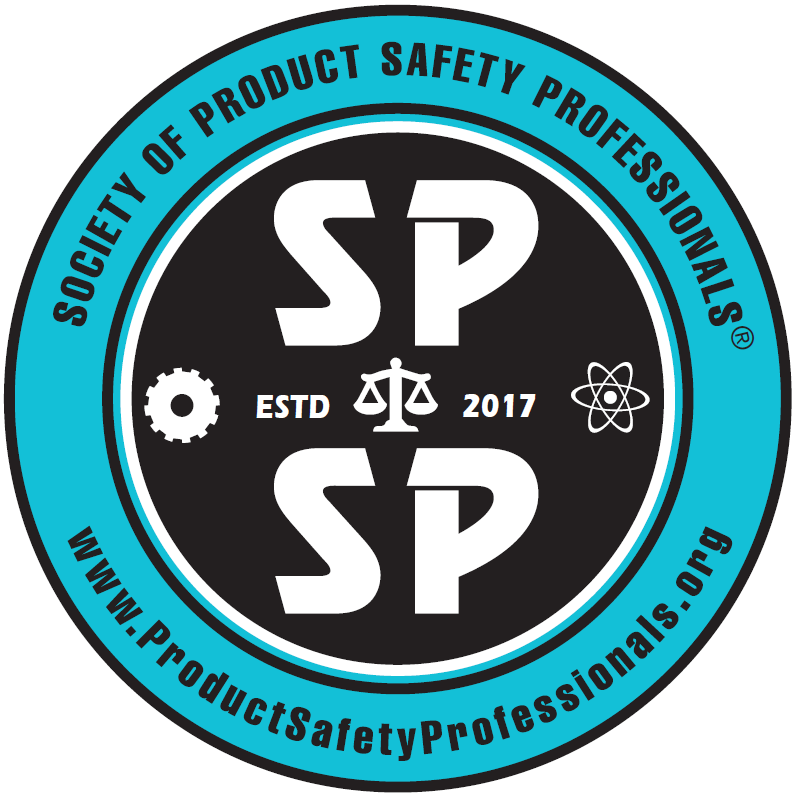 7
Topics
Recall Plans
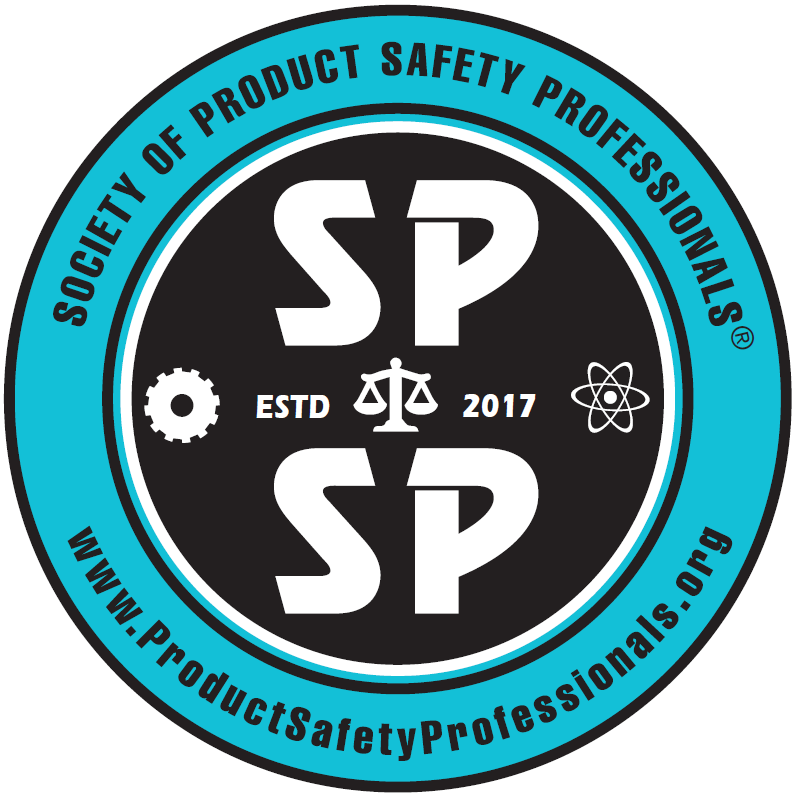 8
Who should have a recall plan?
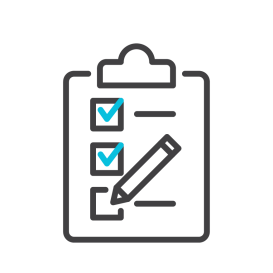 Recall Plan
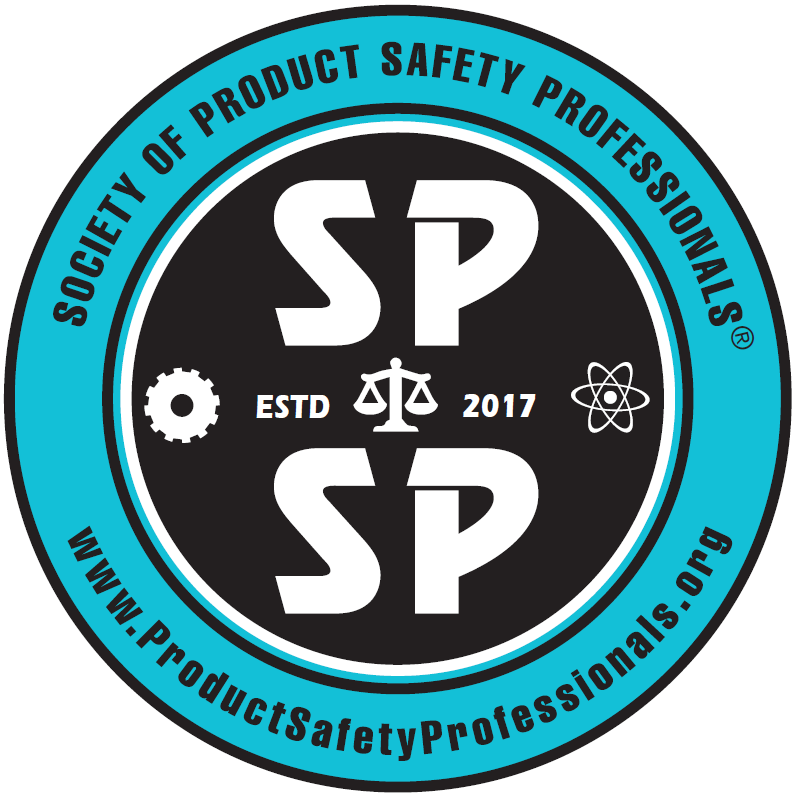 9
What is the biggest mistake companies make with their plan?
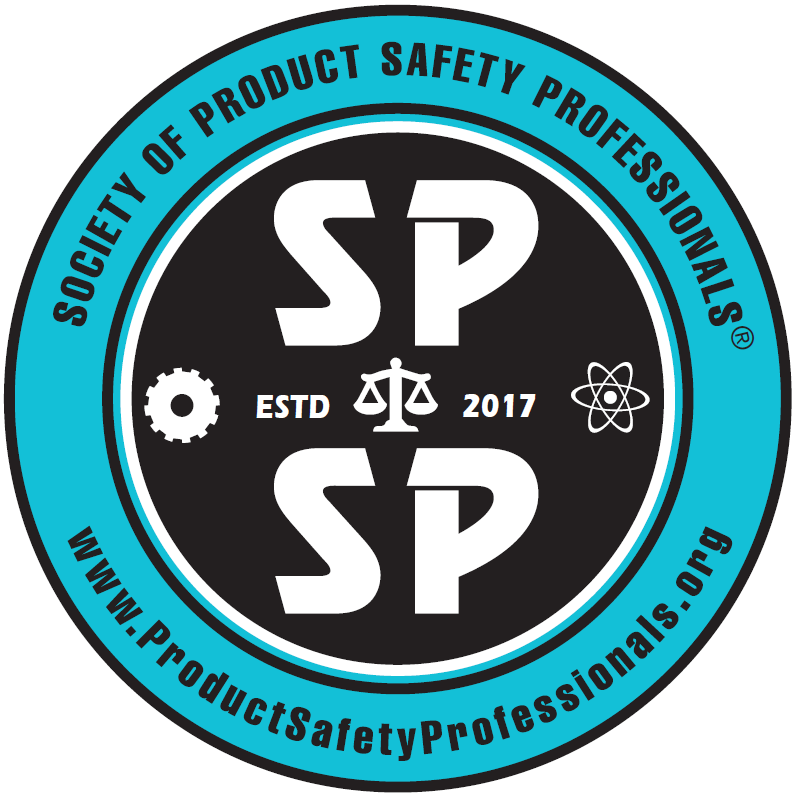 10
How do you create a recall plan?
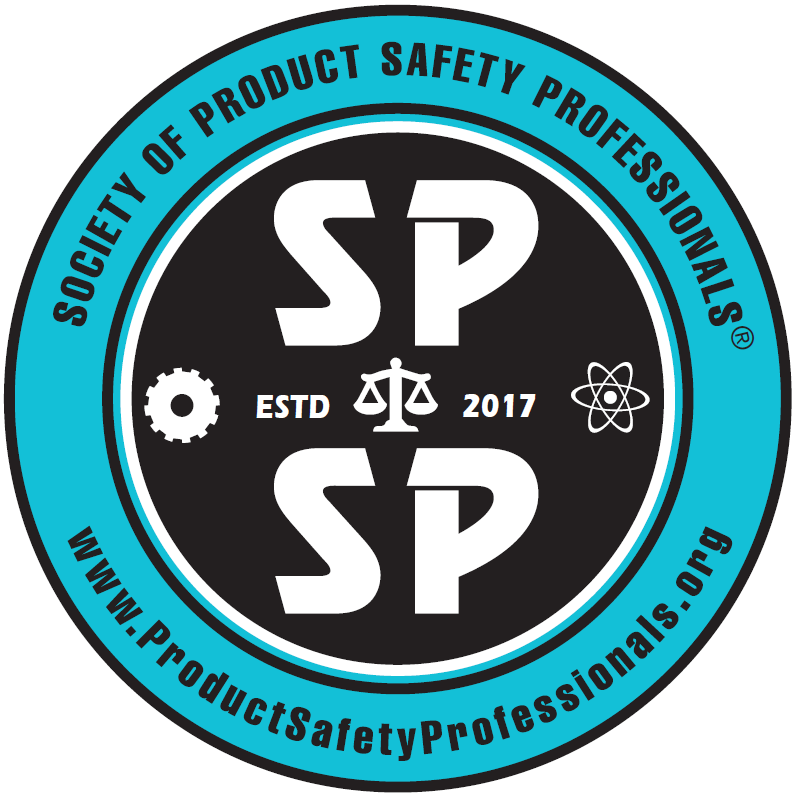 11
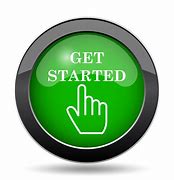 Designate a person to take lead on developing the plan.
Identify additional stakeholders to serve as primary contributors or support staff
Plan should be comprehensive based on your organizational type.
Consider both domestic and international distribution
Use available resources
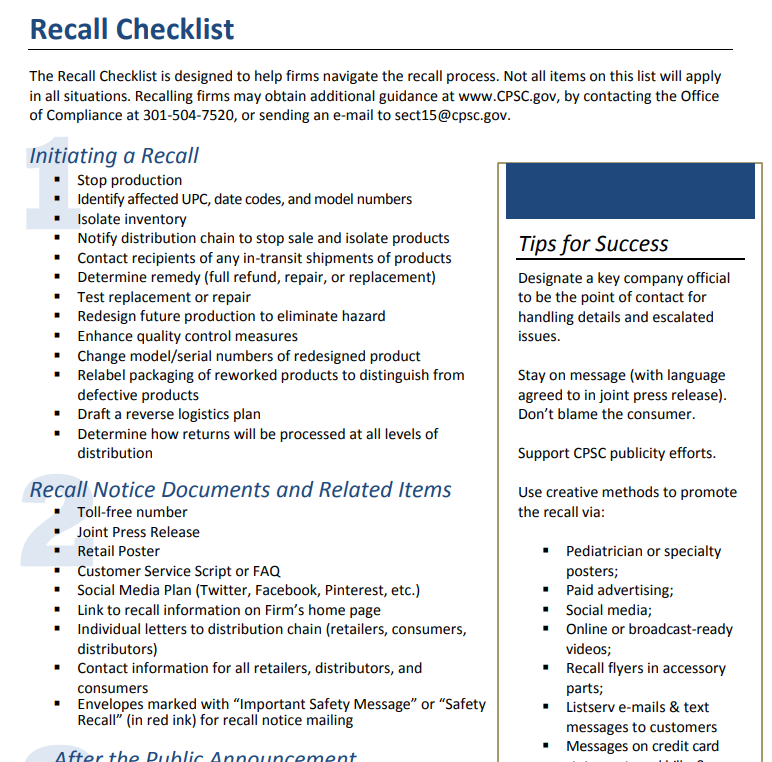 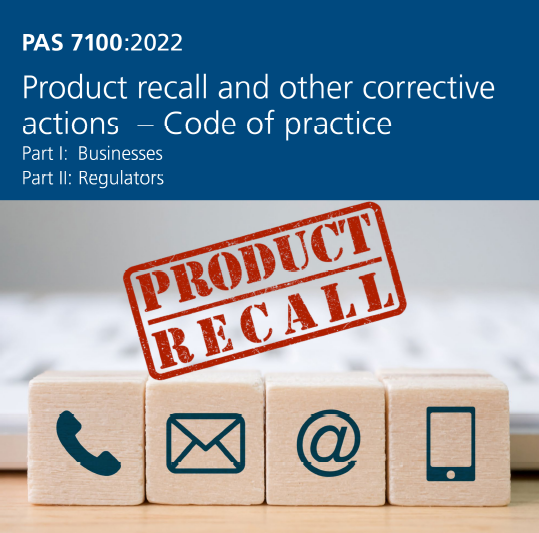 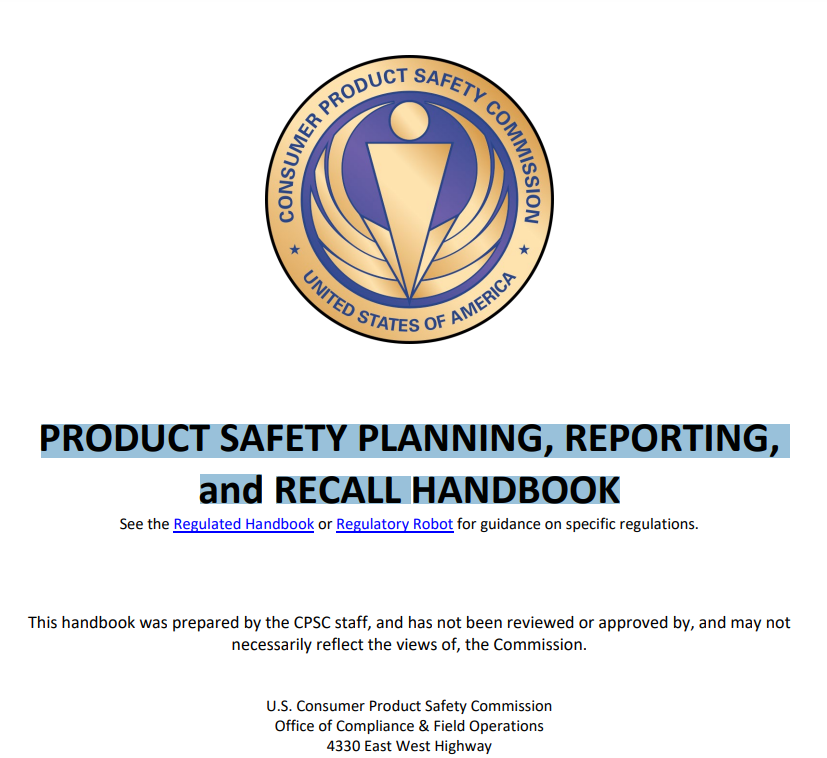 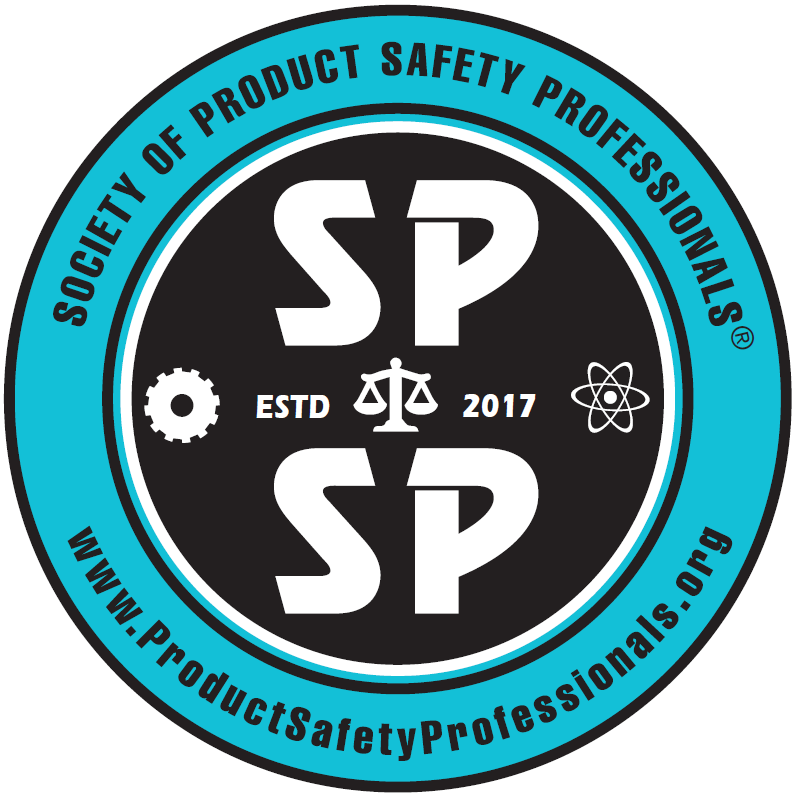 12
Table of Contents (Draft)
	
Purpose	
Scope	
Definitions
Recall Team
Roles and Responsibilities
Investigating a Potential Safety Hazard
Decision to Recall
Regulatory Reporting
Determine Scope
Recall Execution/Strategy
Remedy
Recall Communications 
Response Management
Recall Logistics
Outside Partners
Execution Reporting and Effectiveness 
Recall Termination
Post Recall Lessons
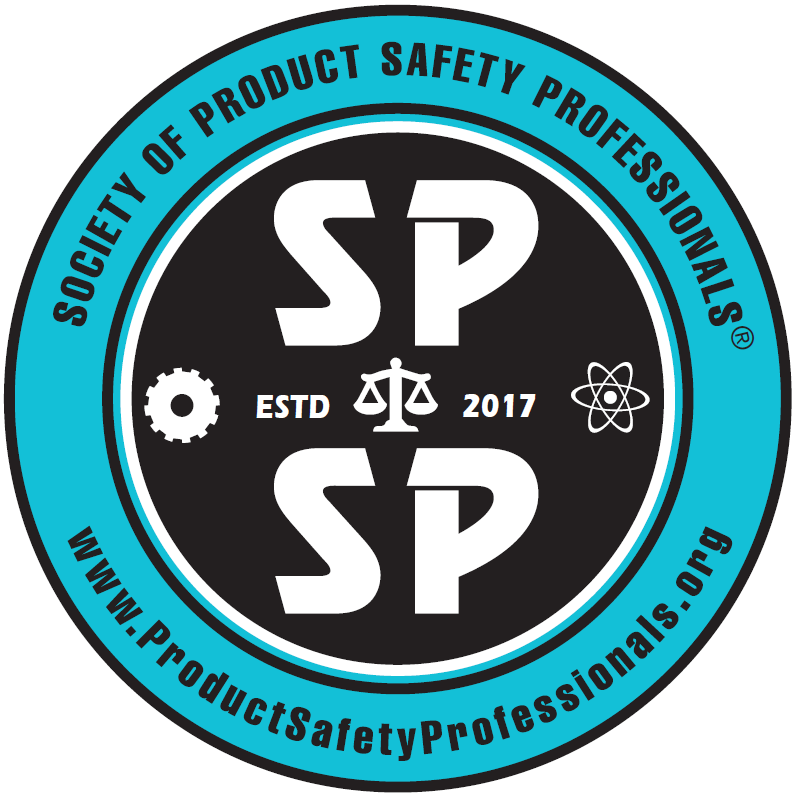 13
Appendixes
	
Recall Process Flow	
Recall Links	
Check Lists
Responsibility Matrix
Consumer and Customer Recall Letter Template
Press Release Template
Progress Report Template
Recall Scope Worksheet
Hazard Assessment 
Sample Retailer Poster
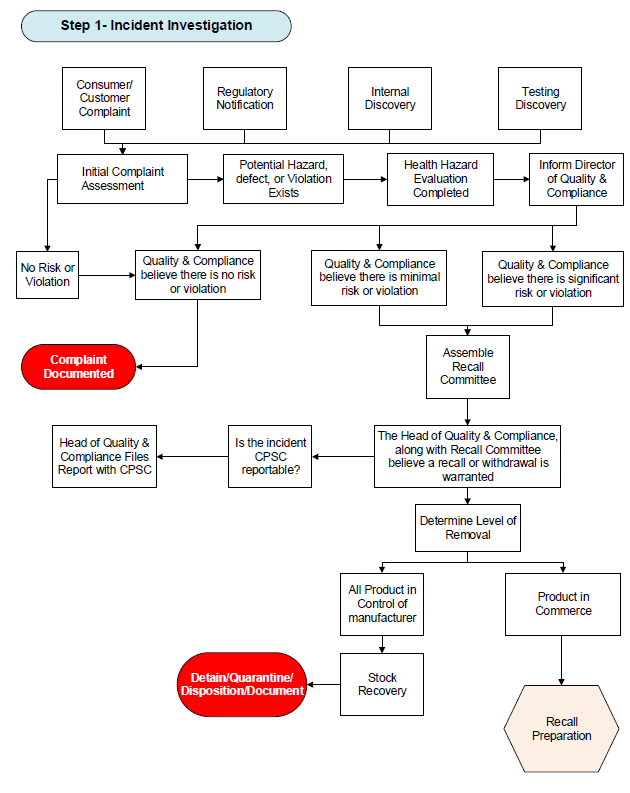 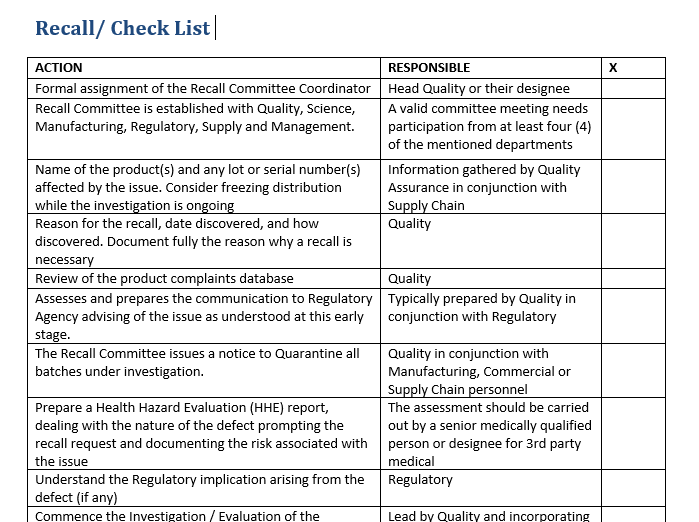 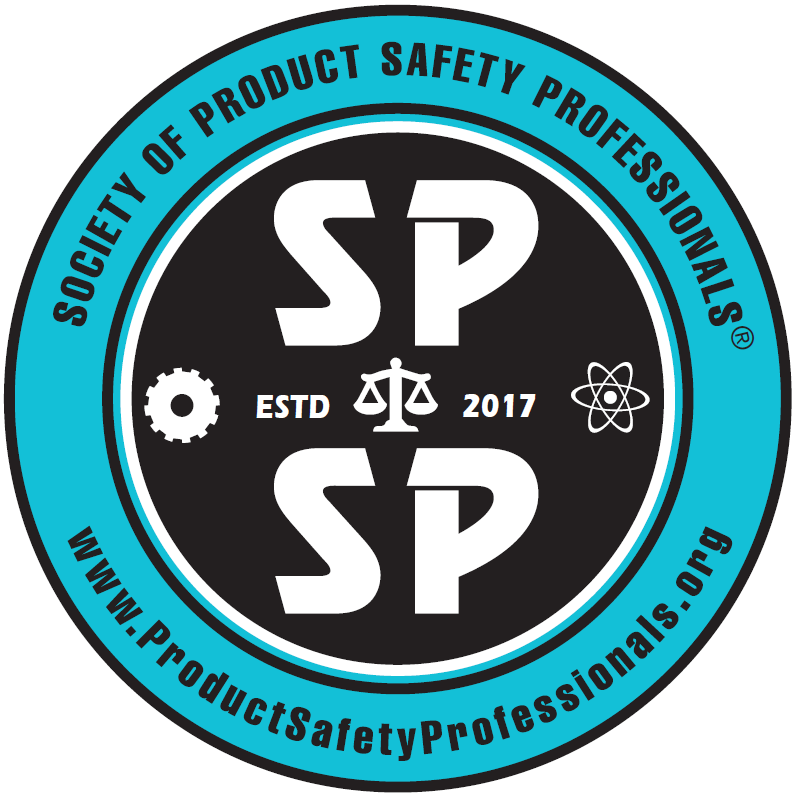 14
Recall Lifecycle
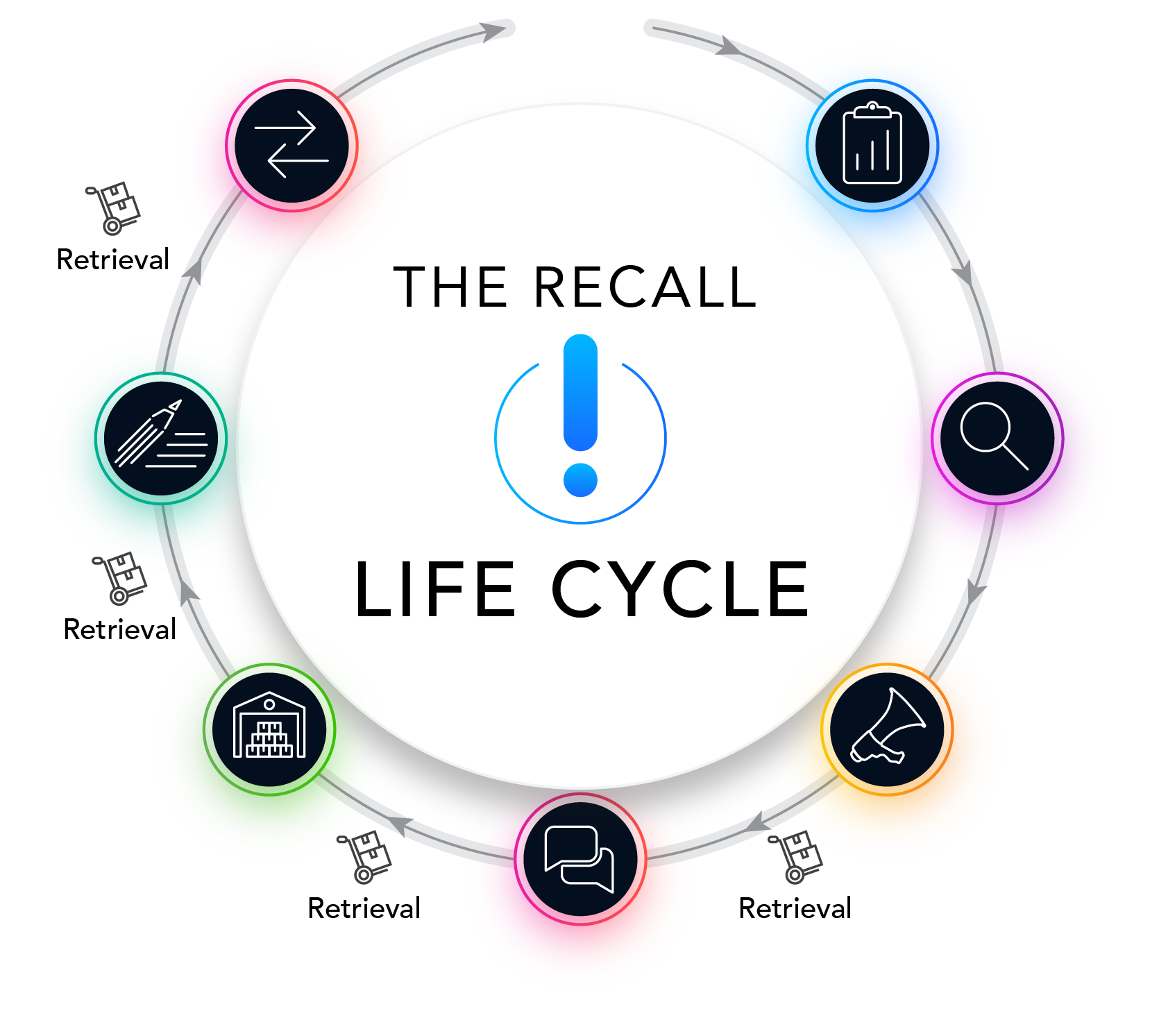 Resolution management
Preparation
Remedy management
Customer/Consumer
Identification
Product processing
Notification management
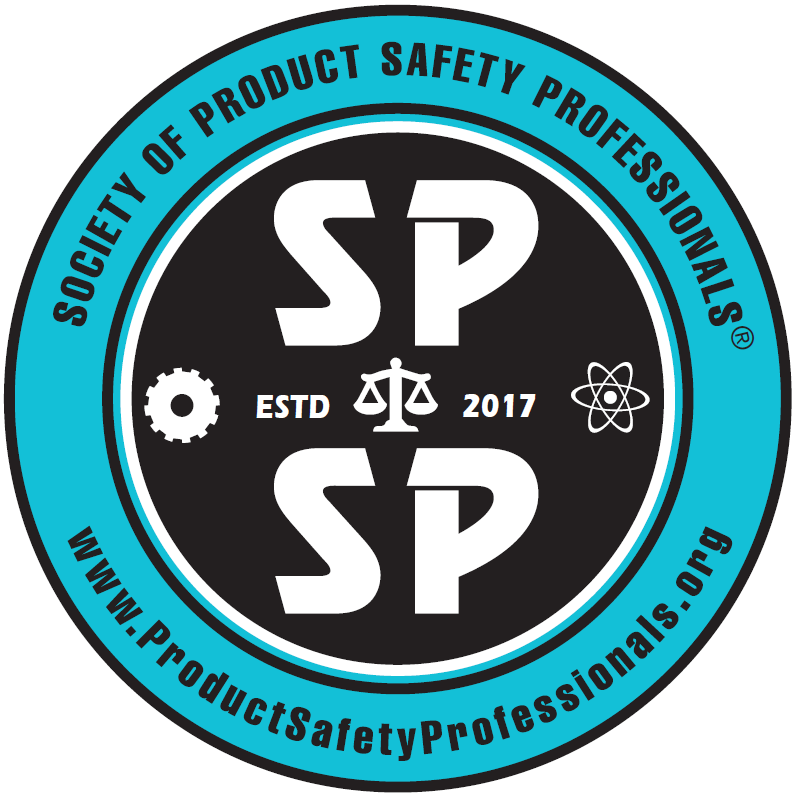 Response management
15
You have a robust recall plan, what is next?
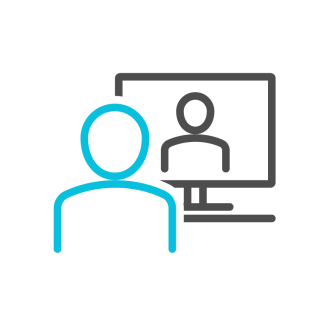 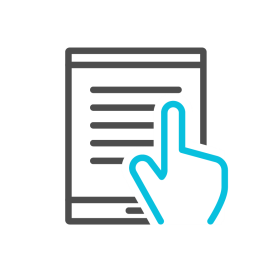 Training
Mock Simulations
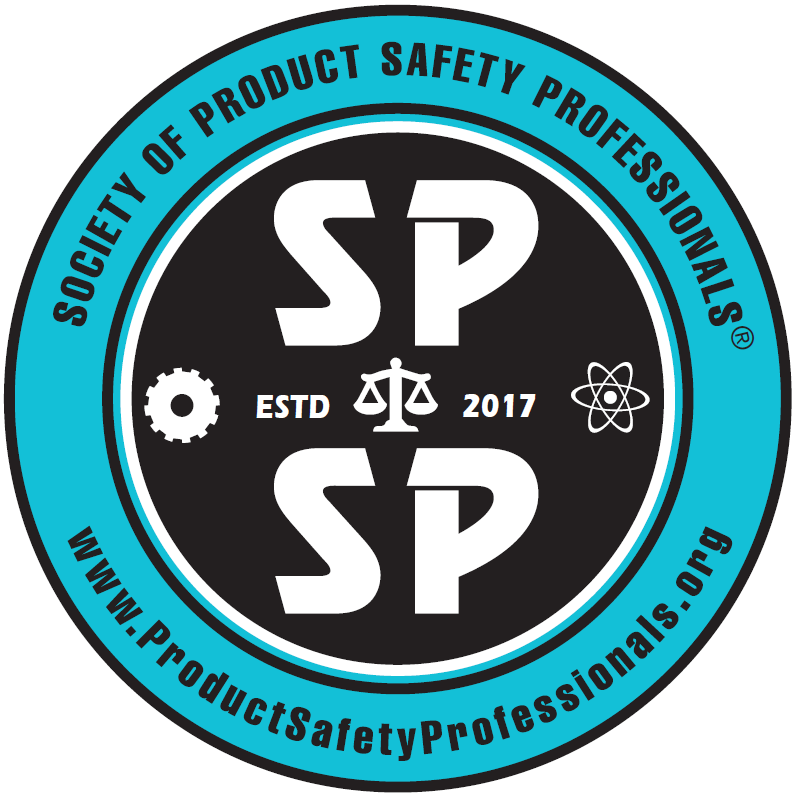 16
Topics
What insurance companies look for in 
recall preparation
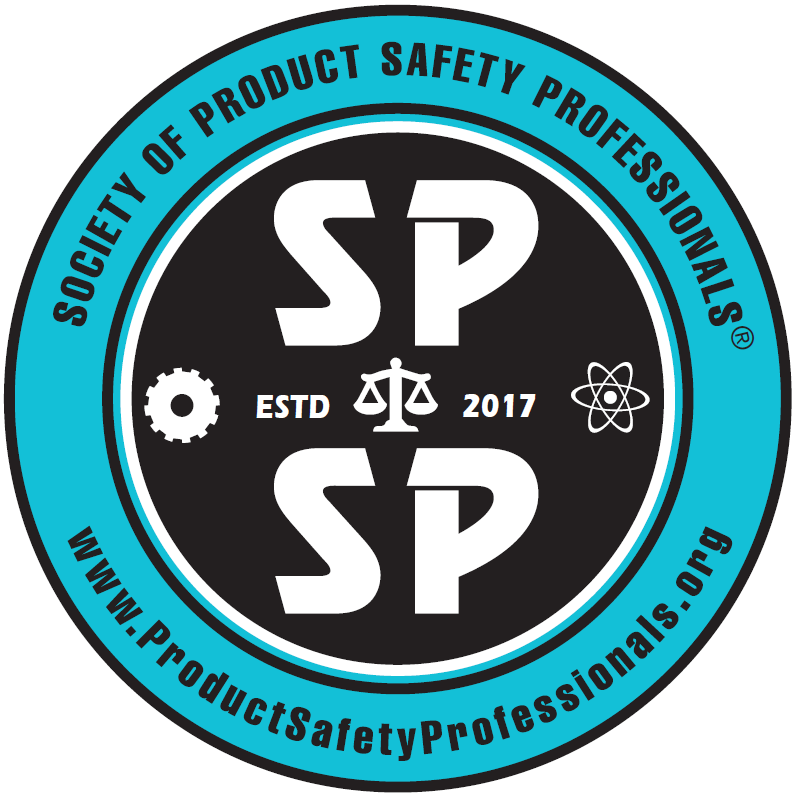 17
What insurance companies look for in recall preparation
Recall plan

Crisis management plan

Batch coding / traceability

Subrogation rights 

Regular staff training
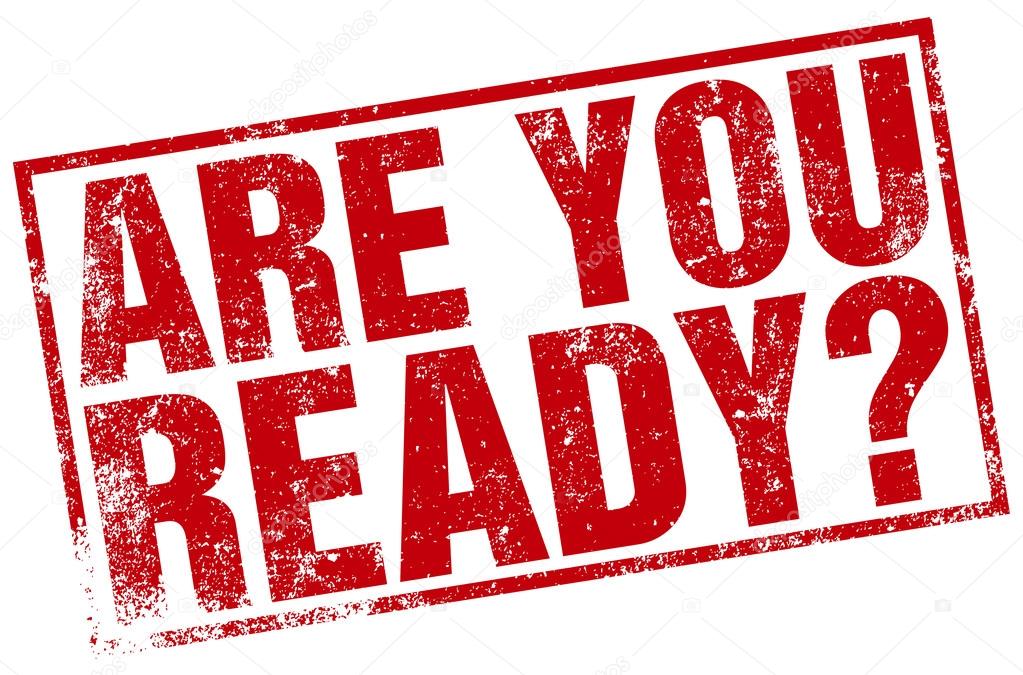 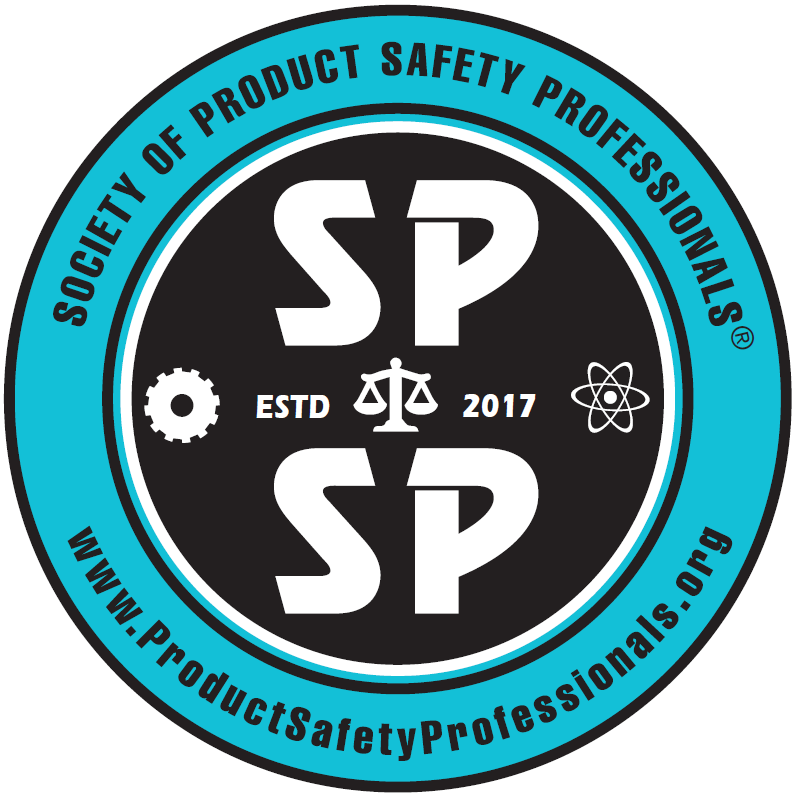 18
For questions after the webinar, email SPSP at info@productsafetyprofessionals.org or contact speakers:
Chris.Harvey@Sedgwick.com
Amie.Townsend@HISCOX.com
kenrossesq@gmail.com
These slides, a link to this webinar and more recall material can be accessed at the SPSP website under “SPSP-webinar-series.”
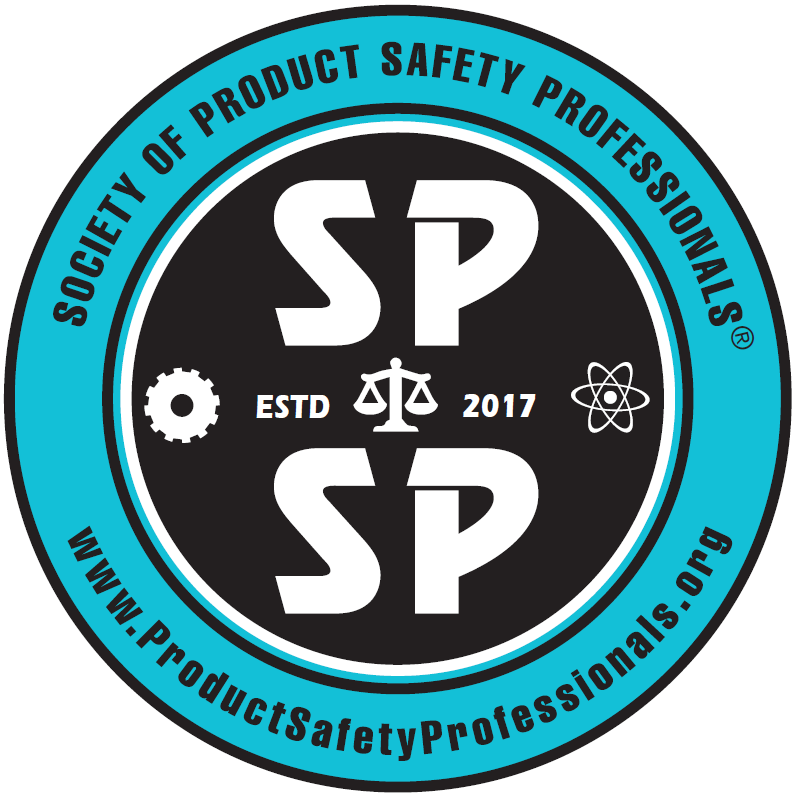 19
Thank you for attending!
SPSP 2022 Webinar Series
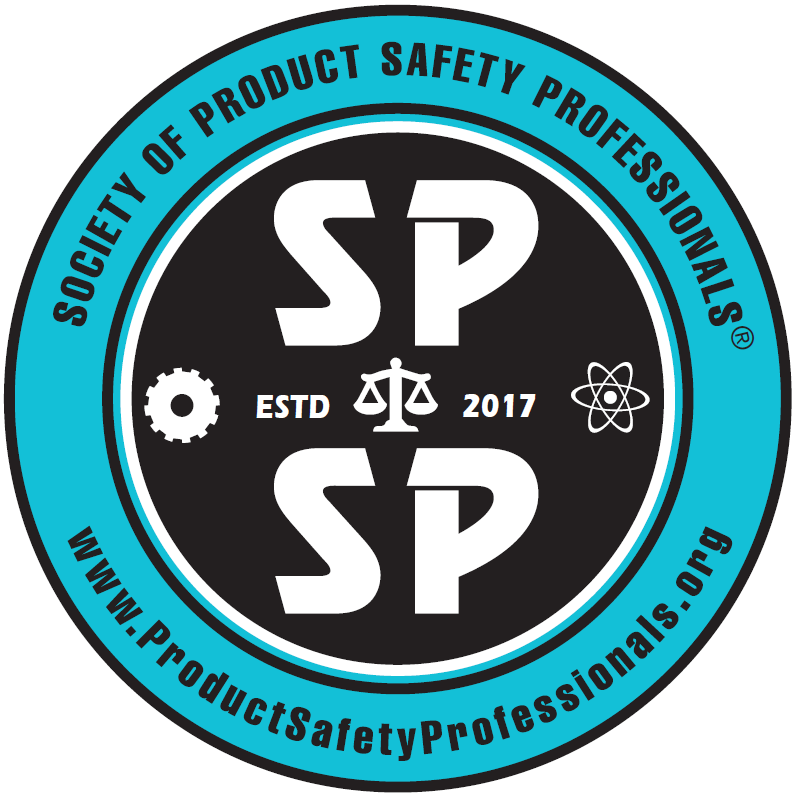 April 14, 2022
Sponsored by Sedgwick Brand Protection
20
[Speaker Notes: Questions. 

KR will ask questions and DM or JB can answer, depending on the question.]